Cinematic Studies
Realistic & High Definition Visuals
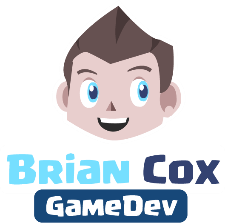 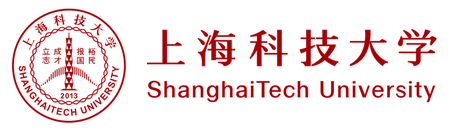 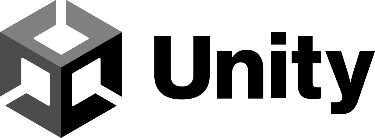 Class overview
Comparison: Default Rendering vs. HDRP
“Adam” Unity Showcase Video
Assignment Preview discussion
High Definition Rendering Pipeline (HDRP)
Upgrading an existing scene to HDRP
Editing sound with Audacity
Creating a Dolly Camera
Using Signal Emitters
Q&A
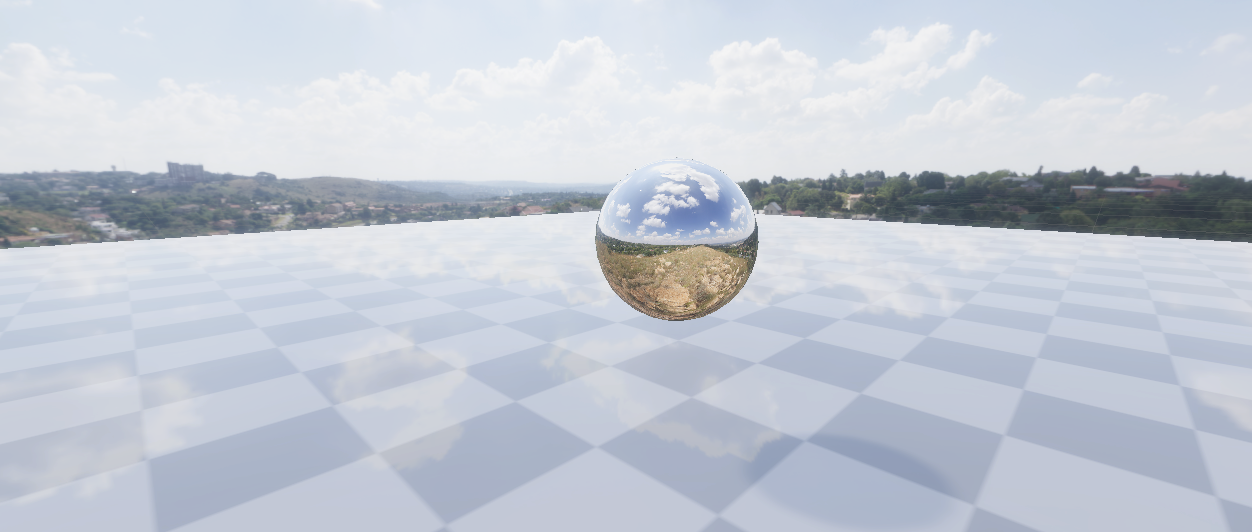 Comparison: Default Rendering vs. HDRP
Compare both videos
Choose which rendering style is preferential for your project
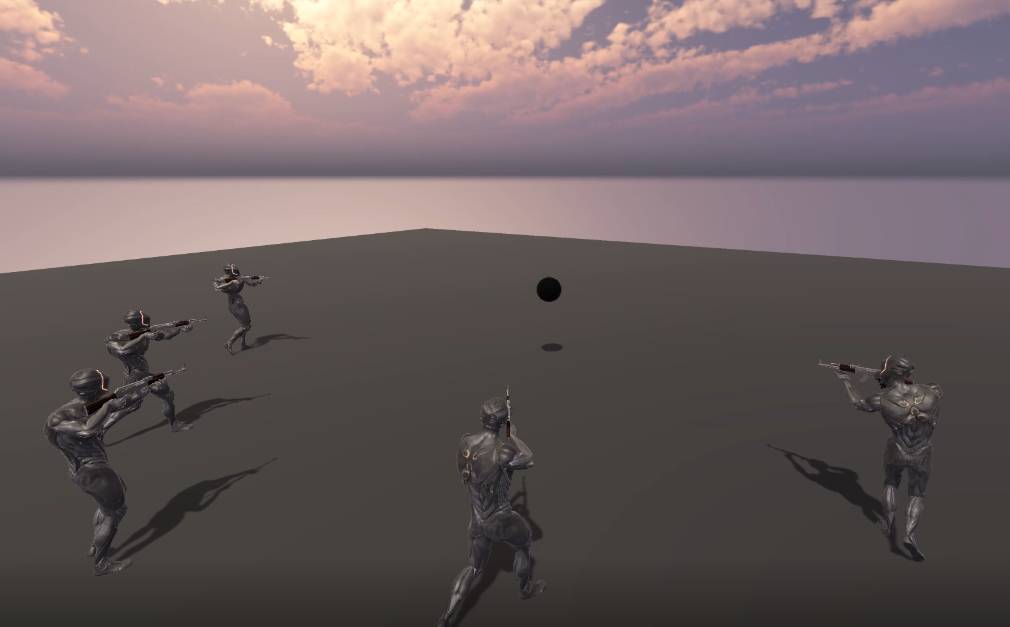 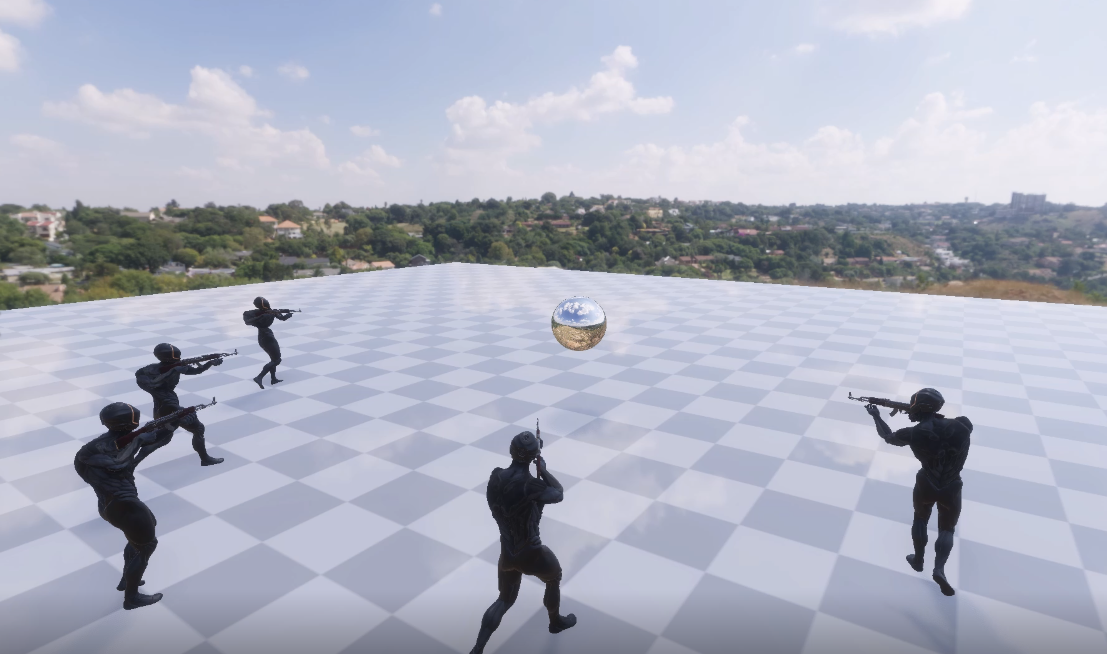 Default Rendering Pipeline		            High Definition Rendering Pipeline
“Adam” Unity Showcase Video
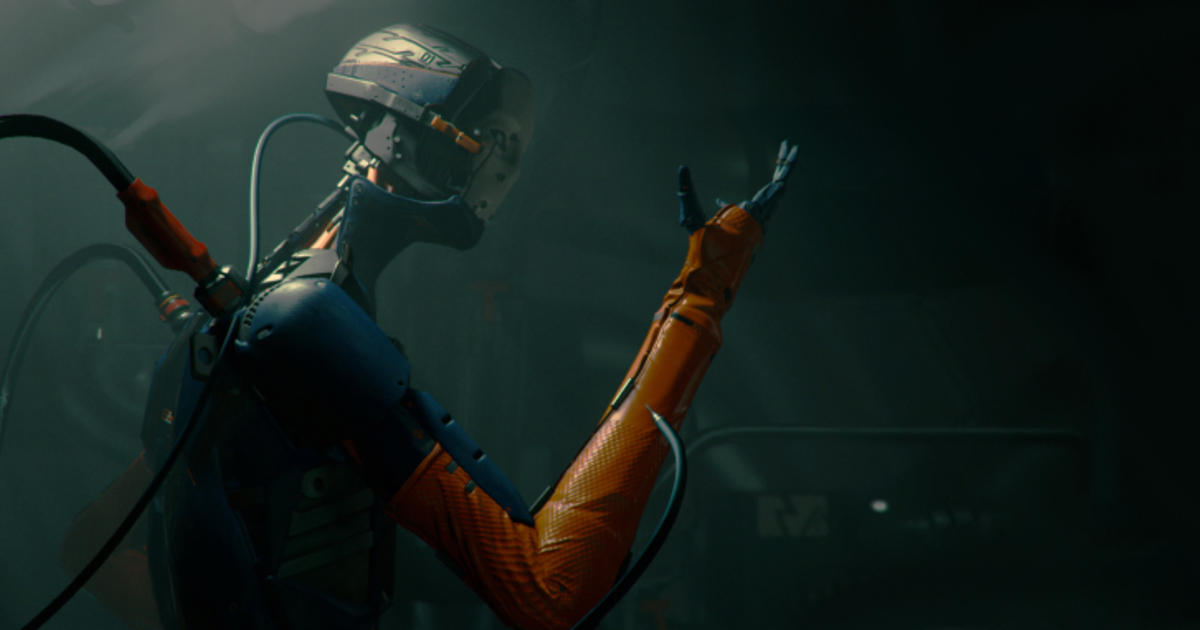 Assignment Preview discussion
Show your work in progress (if you have it)
Tell us about your movie plan
What is the story behind your movie?
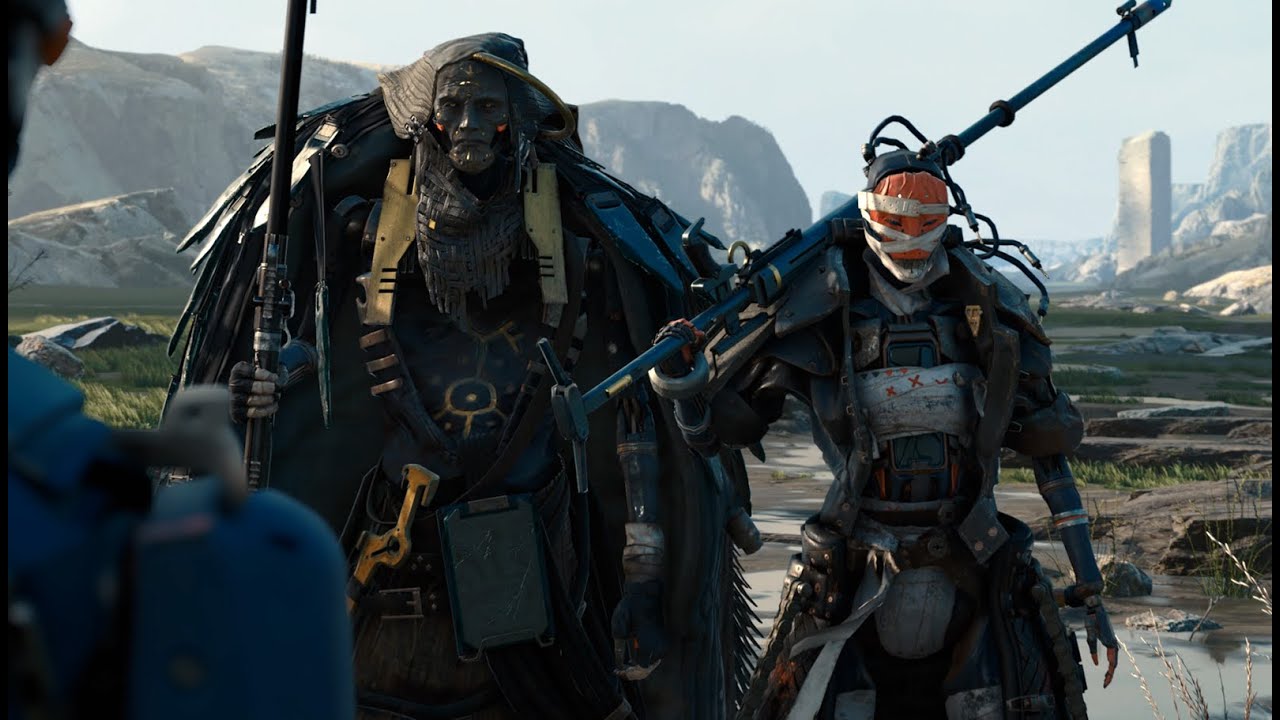 High Definition Rendering Pipeline (HDRP)
The High Definition Render Pipeline (HDRP) is a high-fidelity Scriptable Render Pipeline built by Unity to target modern (Compute Shader compatible) platforms.
HDRP utilizes physically based Lighting techniques, linear lighting, HDR lighting, and a configurable hybrid Tile/Cluster deferred/Forward lighting architecture. 
It gives you the tools you need to create applications such as games, technical demos, and animations to a high graphical standard.
Note: A project can either be default, URP or HDRP.
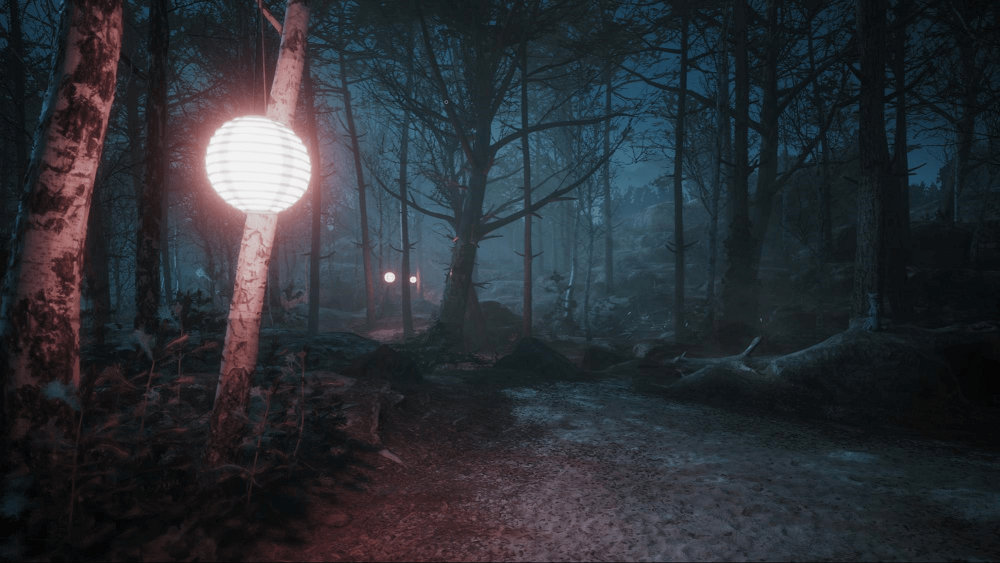 Upgrading an existing scene to HDRP
Backup your project first!!! This process is irreversible!!!
Go to Window > Package Manager and add and install “High Definition RP”
Window > Rendering > HDRP Wizard will help upgrade your project
Some materials will appear as pink and will need additional setup
Set them up as HDRP/Lit shader Materials
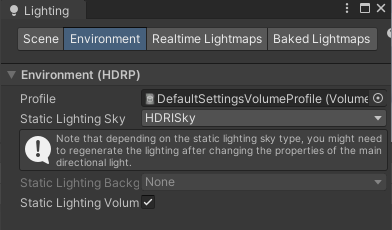 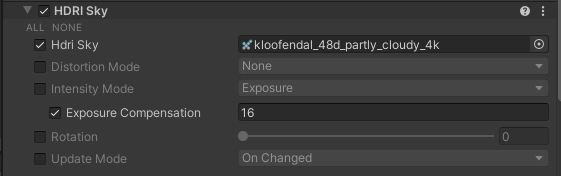 Editing sound with Audacity
Download Audacity
Download a sound clip of several footsteps
Splice them into separate audio files
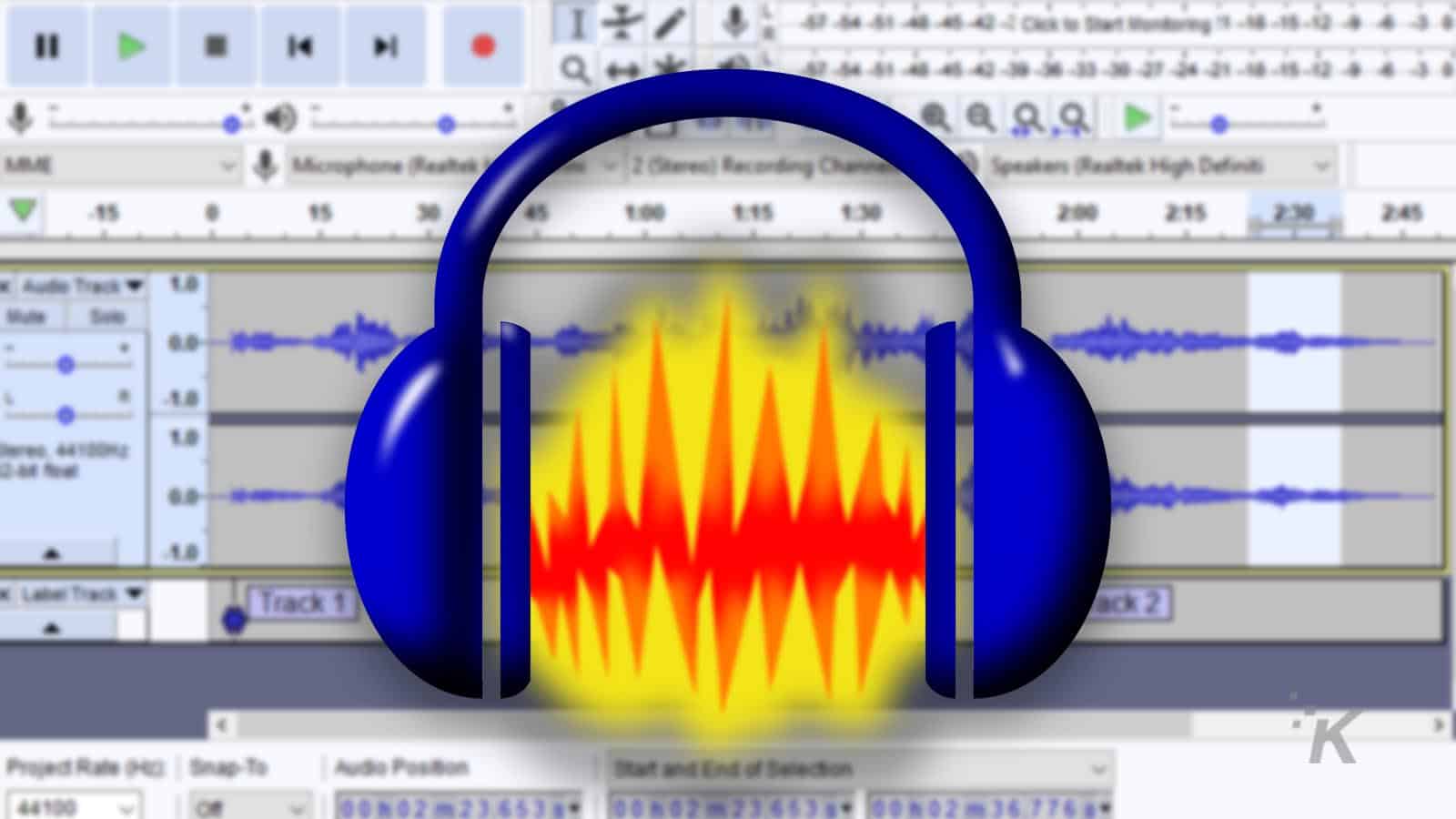 Creating a Dolly Camera
Set up a Dolly Camera
Add new Path Waypoints to the Dolly
Timeline: Add an animated path & record Camera movement along Path
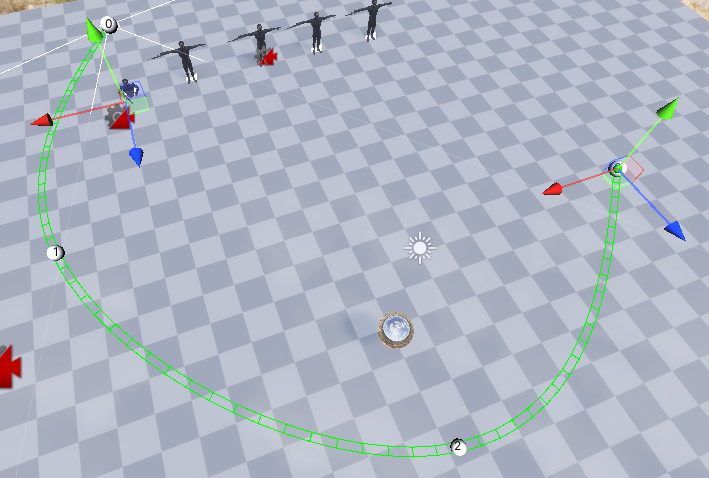 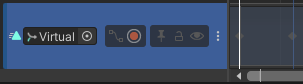 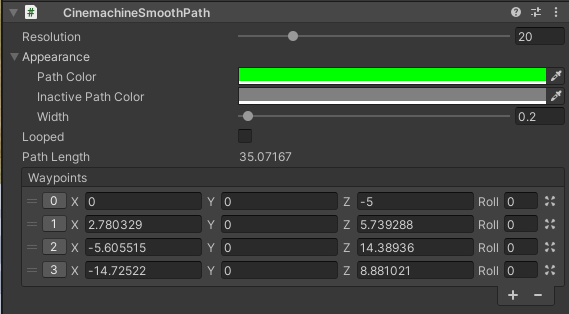 Using Signal Emitters
Add a Signal Emitter to your Timeline
Execute simple logic in any C# script
Q&A
Do you have any questions related to the topics mentioned?
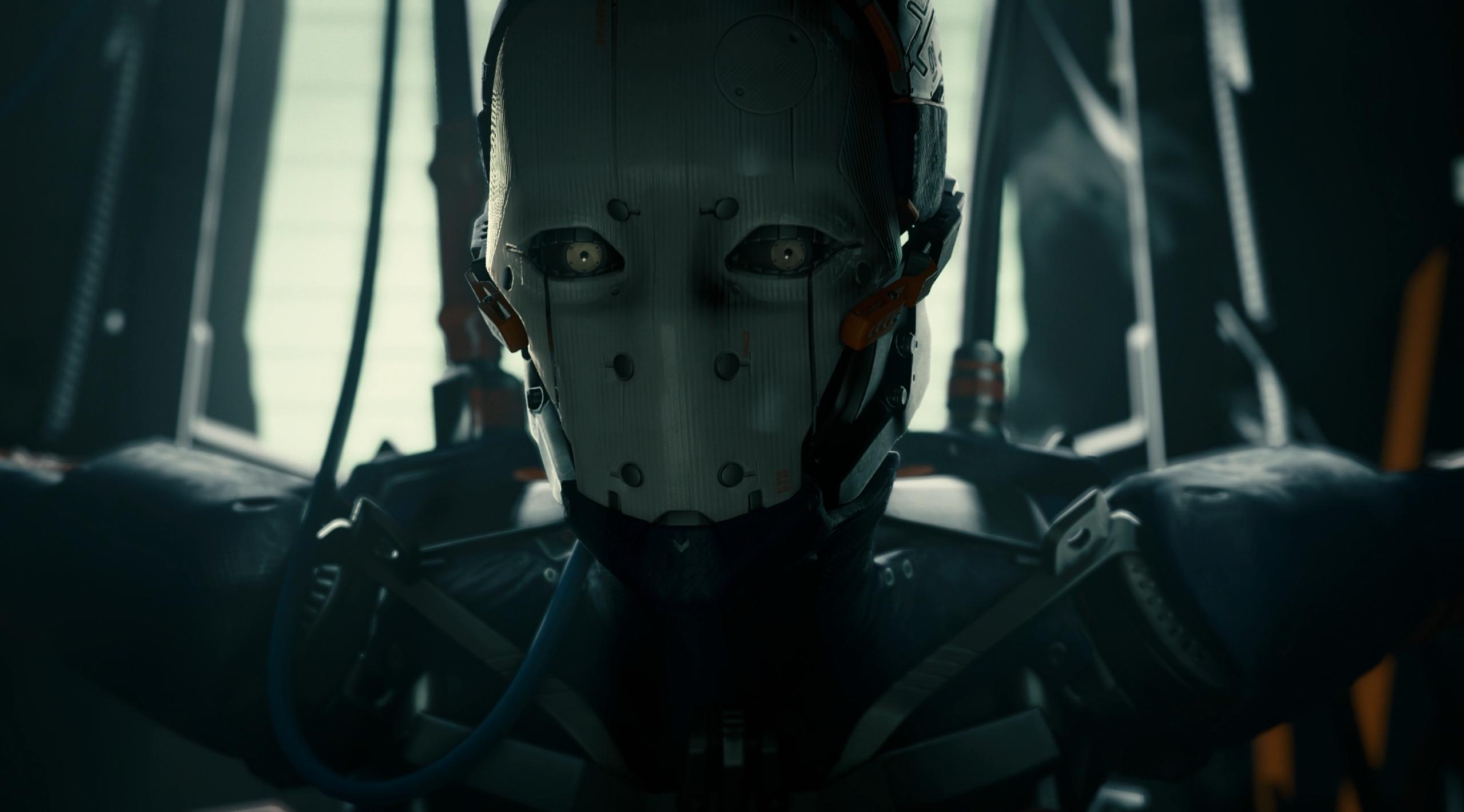